KORONAWIRUS
Koronawirus – co to jest?
Jest to wirus, który wywołuję chorobę COVID-19.       Jest drobnoustrojem, który wywołuję infekcje     układu pokarmowego i oddechowego.

Nazwa wzięła się od jego wyglądu.       
Kulisty wirus ‘najeżony’ jest wypustkami, 
które kształtem tworzą coś na kształt korony.
Początkowo były to wirusy zwierząt 
występujących u rejonie 
południowo-wschodniej Azji.



    Wirusy mogą być zlokalizowane w moczu, 
kale oraz  w wydzielinie dróg oddechowych 
a nawet mleku zakażonego zwierzęcia.
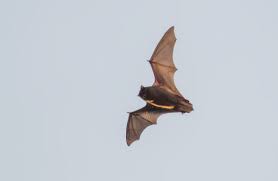 W jaki sposób można się zarazić?
Wirus przenosi się drogą kropelkową. 
Można zarazić się więc poprzez 
kontakt z chorymi osobami 
oraz także przez bezpośredni 
kontakt z wcześniej 
wymienionymi 
wydzielinami zwierząt.
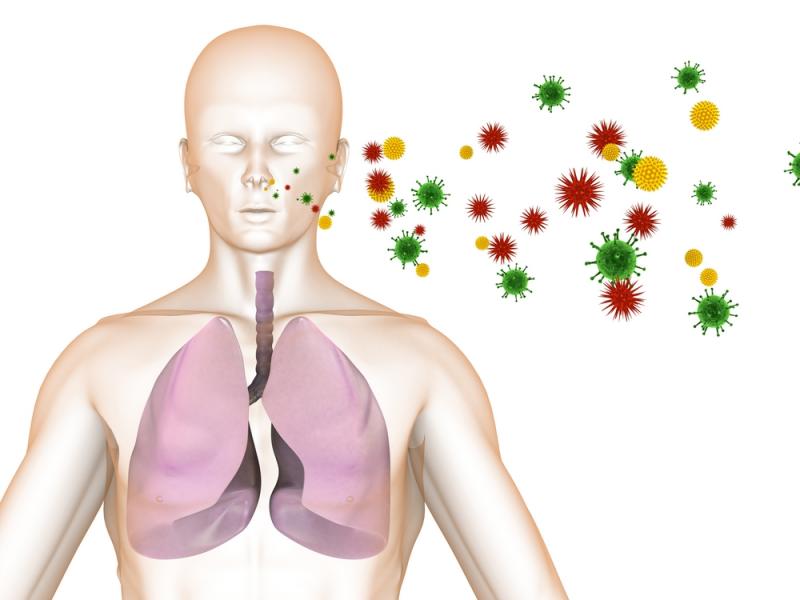 Kto jest najbardziej narażony na zachorowanie?
Zdecydowanie narażone są osoby starsze 
z obniżoną odpornością, 
którym dodatkowo 
towarzyszą 
inne przewlekłe 
choroby.
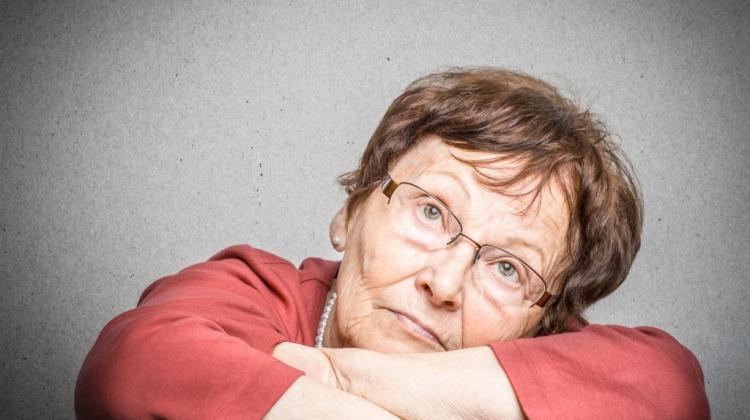 OBJAWY
gorączka
 kaszel
 duszności
 bóle mięśni i stawów
 uczucie zmęczenia
 możliwe: biegunka, wymioty, ból brzucha
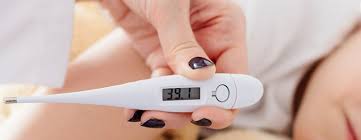 Ciężki przebieg choroby zaobserwowano                     u ok. 15-20% osób.


Do zgonów dochodzi u ok. 2-3% osób 
chorych.
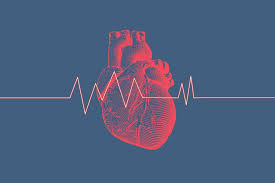 Rozpozanie
Wywiad z lekarzem
Na samym początku podczas wywiadu 
z lekarzem należy uwzględnić informacje na temat objawów, które dotknęły nas podczas ewentualnej podróży. 
Jeżeli w przeciągu ostatnich 10 dni miało się kontakt z osobą chorą, należy poinformować 
o tym lekarza.
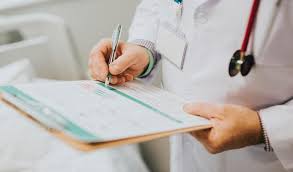 Do postawiania ostatecznej diagnozy,      potrzebne są wyniki z:

 badania krwi
RTG i tomografii klatki piersiowej
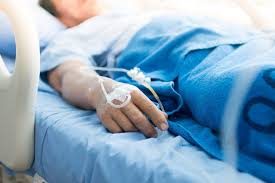 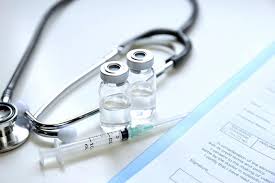 Leczenie
Póki co, nie wynaleziono żadnego skutecznego lekarstwa zwalczającego tego wirusa.
Jak na razie wykorzystywane są leki 
o niepotwierdzonym działaniu np. interferon.
Podejmowane są także próby stosowania leków u osób zakażonych                               np. przeciwmalarycznych oraz tocilizumabu w trudnych przypadkach
Zapobieganie
Unikaj dotykania oczu, nosa i ust
    Nasze dłonie często dotykają powierzchni na których mogą znajdować się bakterie, dlatego dotykanie dłońmi tych partii ciała może przenieść te bakterie do twojego organizmu.

Często myj ręce!
    Używaj do tego wody z mydłem, jeśli jednak nie msz do nich dostępu, zastąp je płynami na bazie alkoholu (min.60%)
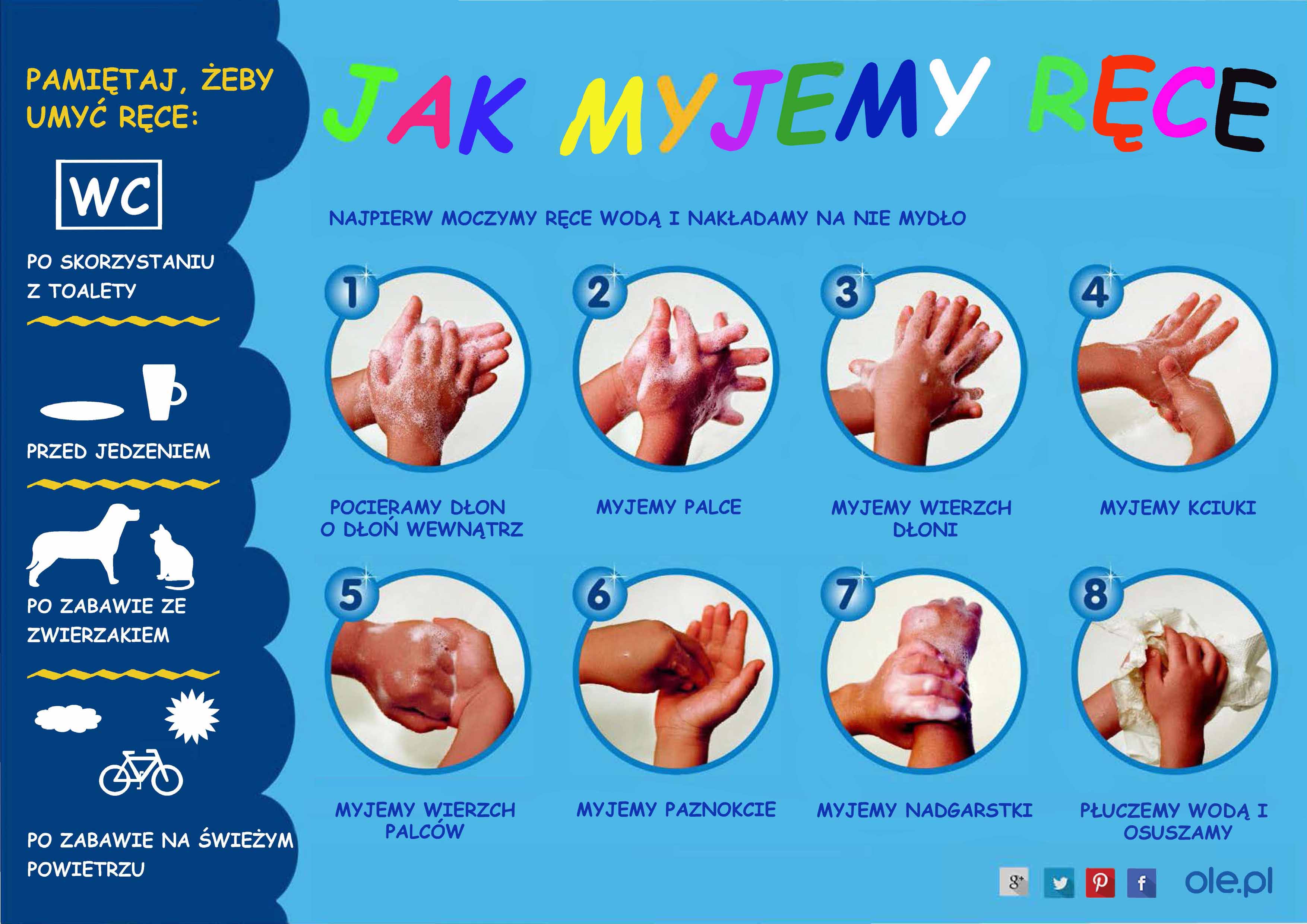 Zachowaj co najmniej metr odległości od innych ludzi. 
    Kiedy ktoś kaszle czy kicha, pod ogromnym ciśnieniem wydala małe kropelki śliny i śluzu zawierające wirusa. Jeżeli będziesz zbyt blisko, 
te drobinki mogą wdać się do twojego organizmu.


Podczas podróży warto mieć przy sobie żel antybakteryjny lub chusteczki jednorazowe
800-190-590

Numer Infolinii Narodowego Funduszu Zdrowia
Dotyczący postępowania w sytuacji podejrzenia zakażenia koronawirusem.
Jeżeli zaobserwowałeś u siebie takie objawy:
 gorączka
Kaszel
Duszności
Problemu z oddychaniem

to:
Bezzwłocznie powiadom telefonicznie stację sanitarno-epidemiologiczną
lub
Zgłoś się bezpośrednio do oddziału zakaźnego, gdzie określony zostanie dalszy ciąg postępowania.
Dziękuje za uwagę!
Beata Maciejewska